“The Fruit of the Spirit”
GOODNESS-Galatians 5:22-26
Galatians 5:22-26 - NKJV
22 But the fruit of the Spirit is love, joy, peace, longsuffering, kindness, goodness, faithfulness,
23 gentleness, self-control. Against such there is no law.
24 And those who are Christ’s have crucified the flesh with its passions and desires.
25 If we live in the Spirit, let us also walk in the Spirit.
26 Let us not become conceited, provoking one another, envying one another.
2
Characteristics of the “fruit of the spirit”
Love
Joy
Peace
Longsuffering
Kindness
Goodness
Faithfulness
Meekness
Temperance
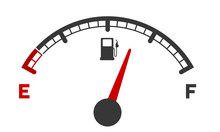 FAITH GUAGE
3
Introduction - Goodness
Goodness Defined
Greek word agathosune (ag-ath-o-soo’-nay)
The word is defined as “uprightness of heart and life,” “goodness, uprightness, generosity.” 
Truth Commentary
Strong - goodness, i.e. virtue or beneficence:--goodness.
4
Introduction - Goodness
Goodness Defined
Vine - “goodness” signifies that moral quality which is described by the adjective agathos
Agathos describes that which is good, (a) of things physical, e.g., a tree, Matt. 7:17; ground, Luke 8:8; (b) in a moral sense, frequently of persons and things. God is essentially, absolutely and consummately “good” Matt. 19:17; Mark 10:18; Luke 18:19. To certain persons the word is applied in Matt. 20:15; 25:21, 23; Luke 19:17; 23:50; John 7:12; Acts 11:24; Titus 2:5; in a general application, Matt. 5:45; 12:35; Luke 6:45; Rom. 5:7; 1 Pet. 2:18
5
[Speaker Notes: Matthew 7:15-20 KJV 15 Beware of false prophets, which come to you in sheep's clothing, but inwardly they are ravening wolves. 16 Ye shall know them by their fruits. Do men gather grapes of thorns, or figs of thistles? 17 Even so every good tree bringeth forth good fruit; but a corrupt tree bringeth forth evil fruit. 18 A good tree cannot bring forth evil fruit, neither can a corrupt tree bring forth good fruit. 19 Every tree that bringeth not forth good fruit is hewn down, and cast into the fire. 20 Wherefore by their fruits ye shall know them.
Luke 8:8 KJV 8 And other fell on good ground, and sprang up, and bare fruit an hundredfold. And when he had said these things, he cried, He that hath ears to hear, let him hear.

Matthew 19:16-17 KJV 16 And, behold, one came and said unto him, Good Master, what good thing shall I do, that I may have eternal life? 17 And he said unto him, Why callest thou me good? there is none good but one, that is, God: but if thou wilt enter into life, keep the commandments.
Mark 10:18 KJV 18 And Jesus said unto him, Why callest thou me good? there is none good but one, that is, God.
Luke 18:19 KJV 19 And Jesus said unto him, Why callest thou me good? none is good, save one, that is, God.

Matthew 20:15 NKJV 15 'Is it not lawful for me to do what I wish with my own things? Or is your eye evil because I am good?’
Matthew 25:20-21 NKJV 20 "So he who had received five talents came and brought five other talents, saying, 'Lord, you delivered to me five talents; look, I have gained five more talents besides them.' 21 "His lord said to him, 'Well done, good and faithful servant; you were faithful over a few things, I will make you ruler over many things. Enter into the joy of your lord.’
Matthew 25:22-23 NKJV 22 "He also who had received two talents came and said, 'Lord, you delivered to me two talents; look, I have gained two more talents besides them.' 23 "His lord said to him, 'Well done, good and faithful servant; you have been faithful over a few things, I will make you ruler over many things. Enter into the joy of your lord.’
Luke 19:15-18 KJV 15 And it came to pass, that when he was returned, having received the kingdom, then he commanded these servants to be called unto him, to whom he had given the money, that he might know how much every man had gained by trading. {money: Gr. silver} 16 Then came the first, saying, Lord, thy pound hath gained ten pounds. 17 And he said unto him, Well, thou good servant: because thou hast been faithful in a very little, have thou authority over ten cities.
Luke 23:50 KJV 50 And, behold, there was a man named Joseph, (of Arimathea) a counsellor; and he was a good man, and a just. 51 (The same had not consented to the counsel and deed of them;) he was of Arimathaea, a city of the Jews: who also himself waited for the kingdom of God.
John 7:12 KJV 12 And there was much murmuring among the people concerning him: for some said, He is a good man: others said, Nay; but he deceiveth the people.
Acts 11:24 KJV 24 For he (Barnabas) was a good man, and full of the Holy Ghost and of faith: and much people was added unto the Lord.
Titus 2:1-5 KJV 1 But speak thou the things which become sound doctrine: 2 That the aged men be sober, grave, temperate, sound in faith, in charity, in patience. 3 The aged women likewise, that they be in behaviour as becometh holiness, not false accusers, not given to much wine, teachers of good things; 4 That they may teach the young women to be sober, to love their husbands, to love their children, 5 To be discreet, chaste, keepers at home, good, obedient to their own husbands, that the word of God be not blasphemed.

Matthew 5:44-45 KJV 44 But I say unto you, Love your enemies, bless them that curse you, do good to them that hate you, and pray for them which despitefully use you, and persecute you; 45 That ye may be the children of your Father which is in heaven: for he maketh his sun to rise on the evil and on the good, and sendeth rain on the just and on the unjust.
Matthew 12:34-35 KJV 34 O generation of vipers, how can ye, being evil, speak good things? for out of the abundance of the heart the mouth speaketh. 35 A good man out of the good treasure of the heart bringeth forth good things: and an evil man out of the evil treasure bringeth forth evil things.
Luke 6:45 KJV 45 A good man out of the good treasure of his heart bringeth forth that which is good; and an evil man out of the evil treasure of his heart bringeth forth that which is evil: for of the abundance of the heart his mouth speaketh.
Romans 5:6-7 KJV 6 For when we were yet without strength, in due time Christ died for the ungodly. 7 For scarcely for a righteous man will one die: yet peradventure for a good man some would even dare to die 8 But God commendeth his love toward us, in that, while we were yet sinners, Christ died for us.
1 Peter 2:18 KJV 18 Servants, be subject to your masters with all fear; not only to the good and gentle, but also to the froward.]
Introduction
The Greek word is agathosune (ag-ath-o-soo’-nay)..is perhaps the most difficult to define, for it is so general in nature
The difficulty is seen in that the word “goodness” takes it meaning from its context
For example we might say “that is a good animal” or “he is a good man. ” But good in what way? The context defines the sense...
The problem with its use in Galatians 5:22 is that there is little in the context to guide us
But there may be at least two ways we might be able to come to a proper understanding of this word...
Comparing it to the words “just” and “evil”
We will consider two examples in the New Testament of “good” people
6
[Speaker Notes: Galatians 5:22 KJV 22 But the fruit of the Spirit is love, joy, peace, longsuffering, gentleness, goodness, faith,]
Goodness Defined
Trench distinguishes between gentleness and goodness:
“A man might display his agathōsune, his zeal for goodness and truth, in rebuking, correcting, chastising. Christ was not working otherwise than in the spirit of this grace when He drove the buyers and sellers out of the temple (Matt. xxi.13); or when He uttered all those terrible words against the Scribes and Pharisees (Matt. xxiii,); but we could not say that his chrēstotēs (kindness-tgm) was shown in these acts of a righteous indignation. This was rather displayed in his reception of the penitent woman (Luke vii. 37-50); as in all other of his gracious dealings with the children of men” (234-235).
7
[Speaker Notes: Matthew 21:13 KJV 13 And said unto them, It is written, My house shall be called the house of prayer; but ye have made it a den of thieves.

Luke 7:37-50 KJV 37 And, behold, a woman in the city, which was a sinner, when she knew that Jesus sat at meat in the Pharisee's house, brought an alabaster box of ointment, 38 And stood at his feet behind him weeping, and began to wash his feet with tears, and did wipe them with the hairs of her head, and kissed his feet, and anointed them with the ointment. 39 Now when the Pharisee which had bidden him saw it, he spake within himself, saying, This man, if he were a prophet, would have known who and what manner of woman this is that toucheth him: for she is a sinner. 40 And Jesus answering said unto him, Simon, I have somewhat to say unto thee. And he saith, Master, say on. 41 There was a certain creditor which had two debtors: the one owed five hundred pence, and the other fifty. 42 And when they had nothing to pay, he frankly forgave them both. Tell me therefore, which of them will love him most? 43 Simon answered and said, I suppose that he, to whom he forgave most. And he said unto him, Thou hast rightly judged. 44 And he turned to the woman, and said unto Simon, Seest thou this woman? I entered into thine house, thou gavest me no water for my feet: but she hath washed my feet with tears, and wiped them with the hairs of her head. 45 Thou gavest me no kiss: but this woman since the time I came in hath not ceased to kiss my feet. 46 My head with oil thou didst not anoint: but this woman hath anointed my feet with ointment. 47 Wherefore I say unto thee, Her sins, which are many, are forgiven; for she loved much: but to whom little is forgiven, the same loveth little. 48 And he said unto her, Thy sins are forgiven. 49 And they that sat at meat with him began to say within themselves, Who is this that forgiveth sins also? 50 And he said to the woman, Thy faith hath saved thee; go in peace.]
Goodness Defined
William Barclay draws a contrast between gentleness and goodness:
He distinguishes the word agathōsunē from “justice,” which gives one what is due. He said, “Justice, they say, is the quality which gives a man what is due to him; goodness is the quality which is out to do far more than that, and which desires to give a man all that is to his benefit and his help. The man who is just sticks to the letter of his bond; the man who is good goes far beyond it” (105). 
From Truth Commentaries
In his book, Flesh & Spirit Barclay sees goodness as generosity that springs from a heart that is kind (p. 107).
8
Goodness & Evil Contrasted in the NT
In a few places, the words “evil” and “good” have particular meanings
In the parable of the Laborers (Matt. 20:15), “evil” means “envious”, while “good” is used for “generous”
In Matthew 6:19-23...
The context speaks of an “evil” (or “bad” ) eye which is begrudging and ungenerous - cf.  Proverbs 28:22
In contrast to the eye that is “good” which lays up treasure in heaven (by being generous to others) 
cf. 1 Timothy 6:17-19
9
[Speaker Notes: Matthew 20:15 KJV 15  Is it not lawful for me to do what I will with mine own? Is thine eye evil, because I am good?
Matthew 20:15 NKJV 15 'Is it not lawful for me to do what I wish with my own things? Or is your eye evil because I am good?’
Matthew 20:15 RSV 15 Am I not allowed to do what I choose with what belongs to me? Or do you begrudge my generosity?'

Matthew 6:19-23 NKJV 19 "Do not lay up for yourselves treasures on earth, where moth and rust destroy and where thieves break in and steal; 20 "but lay up for yourselves treasures in heaven, where neither moth nor rust destroys and where thieves do not break in and steal. 21 "For where your treasure is, there your heart will be also. 22 "The lamp of the body is the eye. If therefore your eye is good, your whole body will be full of light. 23 "But if your eye is bad, your whole body will be full of darkness. If therefore the light that is in you is darkness, how great is that darkness!

Matthew 6:19-23 KJV 19 Lay not up for yourselves treasures upon earth, where moth and rust doth corrupt, and where thieves break through and steal: 20 But lay up for yourselves treasures in heaven, where neither moth nor rust doth corrupt, and where thieves do not break through nor steal: 21 For where your treasure is, there will your heart be also. 22 The light of the body is the eye: if therefore thine eye be single, thy whole body shall be full of light. 23 But if thine eye be evil, thy whole body shall be full of darkness. If therefore the light that is in thee be darkness, how great is that darkness!

Proverbs 28:22 KJV 22 He that hasteth to be rich hath an evil eye, and considereth not that poverty shall come upon him.

1 Timothy 6:17-19 KJV 17 Charge them that are rich in this world, that they be not highminded, nor trust in uncertain riches, but in the living God, who giveth us richly all things to enjoy; 18 That they do good, that they be rich in good works, ready to distribute, willing to communicate; 19 Laying up in store for themselves a good foundation against the time to come, that they may lay hold on eternal life.]
Goodness Defined - Summarized
The person who displays goodness is not like the person who is simply just...
The person who is simply just gives only to another what he has earned
Whereas the person who is good is generous to give what was not deserved
The person who displays goodness is not like the person who is evil...
The person who is evil begrudges everything he has to give
The person who is good is openhearted and openhanded, i.e., generous
It has been said that goodness “is easier to recognize than to define.”
10
Goodness is a Characteristic of God
Gives all good and perfect gifts
James 1:17 - “every good gift and every perfect gift”
Good gifts - Physical blessings
Perfect gift - All Spiritual blessings are in Christ
Ephesians 1:3; Galatians 3:26-29; Ephesians 4:12
James 1:25
“…from the Father of lights…”
Physical - Genesis1:14-18, 31
Spiritual - John 1:4, 5; 8:12; 2 Corinthians 4:6
Ephesians 5:13; 1 John 1:5-9
11
[Speaker Notes: James 1:17 KJV 17 Every good gift and every perfect gift is from above, and cometh down from the Father of lights, with whom is no variableness, neither shadow of turning.

Ephesians 1:3 KJV 3 Blessed be the God and Father of our Lord Jesus Christ, who hath blessed us with all spiritual blessings in heavenly places in Christ: 
Galatians 3:27-29 KJV 27 For as many of you as have been baptized into Christ have put on Christ. 28 There is neither Jew nor Greek, there is neither bond nor free, there is neither male nor female: for ye are all one in Christ Jesus. 29 And if ye be Christ's, then are ye Abraham's seed, and heirs according to the promise.
Ephesians 4:12 KJV 12 For the perfecting of the saints, for the work of the ministry, for the edifying of the body of Christ:
James 1:25 KJV 25 But whoso looketh into the perfect law of liberty, and continueth therein, he being not a forgetful hearer, but a doer of the work, this man shall be blessed in his deed.

Genesis 1:14-18 KJV 14 And God said, Let there be lights in the firmament of the heaven to divide the day from the night; and let them be for signs, and for seasons, and for days, and years: 15 And let them be for lights in the firmament of the heaven to give light upon the earth: and it was so. 16 And God made two great lights; the greater light to rule the day, and the lesser light to rule the night: he made the stars also. 17 And God set them in the firmament of the heaven to give light upon the earth, 18 And to rule over the day and over the night, and to divide the light from the darkness: and God saw that it was good.

John 1:4-5 KJV 4 In him was life; and the life was the light of men. 5 And the light shineth in darkness; and the darkness comprehended it not.
John 8:12 KJV 12 Then spake Jesus again unto them, saying, I am the light of the world: he that followeth me shall not walk in darkness, but shall have the light of life.
2 Corinthians 4:6 KJV 6 For God, who commanded the light to shine out of darkness, hath shined in our hearts, to give the light of the knowledge of the glory of God in the face of Jesus Christ.

Ephesians 5:13 KJV 13 But all things that are reproved are made manifest by the light: for whatsoever doth make manifest is light.
1 John 1:5-9 KJV 5 This then is the message which we have heard of him, and declare unto you, that God is light, and in him is no darkness at all. 6 If we say that we have fellowship with him, and walk in darkness, we lie, and do not the truth: 7 But if we walk in the light, as he is in the light, we have fellowship one with another, and the blood of Jesus Christ his Son cleanseth us from all sin. 8 If we say that we have no sin, we deceive ourselves, and the truth is not in us. 9 If we confess our sins, he is faithful and just to forgive us our sins, and to cleanse us from all unrighteousness.]
Goodness is a Characteristic of God
Saves sinful man - John 3:16; Roman 5:6-8
Leads man to repentance - Romans 2:4
Left us an example to follow - 1 Peter 2:21-24
It endures continually - Psalms 52:1
12
[Speaker Notes: John 3:16-17 KJV 16 For God so loved the world, that he gave his only begotten Son, that whosoever believeth in him should not perish, but have everlasting life. 17 For God sent not his Son into the world to condemn the world; but that the world through him might be saved.
Romans 5:5-8 KJV 6 For when we were yet without strength, in due time Christ died for the ungodly. 7 For scarcely for a righteous man will one die: yet peradventure for a good man some would even dare to die. 8 But God commendeth his love toward us, in that, while we were yet sinners, Christ died for us.

Romans 2:1-4 KJV 1 Therefore thou art inexcusable, O man, whosoever thou art that judgest: for wherein thou judgest another, thou condemnest thyself; for thou that judgest doest the same things. 2 But we are sure that the judgment of God is according to truth against them which commit such things. 3 And thinkest thou this, O man, that judgest them which do such things, and doest the same, that thou shalt escape the judgment of God? 4 Or despisest thou the riches of his goodness and forbearance and longsuffering; not knowing that the goodness of God leadeth thee to repentance?

1 Peter 2:21-24 KJV 21 For even hereunto were ye called: because Christ also suffered for us, leaving us an example, that ye should follow his steps: 22 Who did no sin, neither was guile found in his mouth: 23 Who, when he was reviled, reviled not again; when he suffered, he threatened not; but committed himself to him that judgeth righteously: 24 Who his own self bare our sins in his own body on the tree, that we, being dead to sins, should live unto righteousness: by whose stripes ye were healed. 

Psalms 52:1 KJV 1 Why boastest thou thyself in mischief, O mighty man? the goodness of God endureth continually.]
God’s Goodness Seen in the Air We Breath
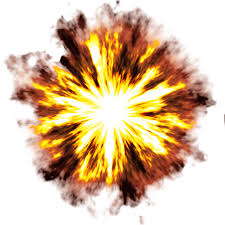 Air - By volume, contains 78.09% nitrogen, 20.95% oxygen (02) , 0.93% argon, 0.04% carbon dioxide, and small amounts of other gases.  Air also contains a variable amount of water vapor, on average around 1% at sea level, and 0.4% over the entire atmosphere.
Humans & animals need about 20.9-21% oxygen to support life
Below 19.5% oxygen is “oxygen deficient” or (IDLH) - per OSHA
Above 23.5% is oxygen enriched - flammable
Fire needs 16% oxygen for ignition
23.5% 02 - Enriched, Flammable


20.9%-21% 02 - Supports human life - just right - the safe zone


19.5% 02 - Deficient, cannot properly support human life


16% 02 - needed to have fire
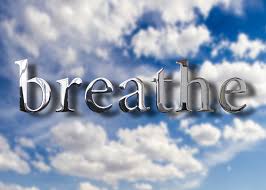 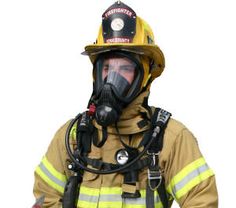 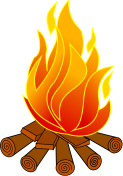 13
Examples of Good People in the NT
Dorcas was a “Good” woman - Acts 9:36
She was “full of good works and charitable deeds”
Even in her death, her goodness was felt
Acts 9:39 - the widows were showing tunics and garments she had made
Likely not praising her ability to sew, but rather her charity or generosity in making such clothes for others (such as the widows)
14
[Speaker Notes: Acts 9:36-43 KJV 36 Now there was at Joppa a certain disciple named Tabitha, which by interpretation is called Dorcas: this woman was full of good works and almsdeeds which she did. 37 And it came to pass in those days, that she was sick, and died: whom when they had washed, they laid her in an upper chamber. 38 And forasmuch as Lydda was nigh to Joppa, and the disciples had heard that Peter was there, they sent unto him two men, desiring him that he would not delay to come to them. 39 Then Peter arose and went with them. When he was come, they brought him into the upper chamber: and all the widows stood by him weeping, and shewing the coats and garments which Dorcas made, while she was with them. 40 But Peter put them all forth, and kneeled down, and prayed; and turning him to the body said, Tabitha, arise. And she opened her eyes: and when she saw Peter, she sat up. 41 And he gave her his hand, and lifted her up, and when he had called the saints and widows, presented her alive]
Examples of Good People in the NT
Barnabas was a “Good” man - Acts 11:22-24
He was generous with his possessions - Acts 4:32-37
This is consistent with the definition that one who is good is generous to give to others what is not deserved
He was happy to see the progress of others;  i.e., he was not envious - Acts 11:23
This is consistent with the definition;  he was not begrudging of another’s success
He was an encourager to others - Acts 11:23
He was liberal with his good words, which is how he got his name - Acts 4:36
15
[Speaker Notes: Acts 11:22-24 KJV 22 Then tidings of these things came unto the ears of the church which was in Jerusalem: and they sent forth Barnabas, that he should go as far as Antioch. 23 Who, when he came, and had seen the grace of God, was glad, and exhorted them all, that with purpose of heart they would cleave unto the Lord. 24 For he was a good man, and full of the Holy Ghost and of faith: and much people was added unto the Lord.

Acts 4:36-37 KJV 36 And Joses, who by the apostles was surnamed Barnabas, (which is, being interpreted, The son of consolation,) a Levite, and of the country of Cyprus, 37 Having land, sold it, and brought the money, and laid it at the apostles' feet.

Acts 4:36-37 NKJV 36 And Joses, who was also named Barnabas by the apostles (which is translated Son of Encouragement), a Levite of the country of Cyprus, 37 having land, sold it, and brought the money and laid it at the apostles' feet.

Acts 4:36-37 ASV 36 And Joseph, who by the apostles was surnamed Barnabas (which is, being interpreted, Son of exhortation), a Levite, a man of Cyprus by race, 37 having a field, sold it, and brought the money and laid it at the apostles' feet.]
Robert Harkrider on Goodness
Hereby perceive we the love of God, because he laid down his life for us: and we ought to lay down our lives for the brethren. But whoso hath this world's good, and seeth his brother have need, and shutteth up his bowels of compassion from him, how dwelleth the love of God in him?
“This is love in action.  It not only desires the welfare of another; it acts with uprightness of heart in reaching out with benevolence, helping others in their time of need.  We perceive the goodness and love of God by the fact He laid down His live for us; likewise, goodness is proven in us when we act out of love to do all we can to benefit another, 1 John 3:16-17; 2 Thess. 1:11.  This may mean taking the gospel to one or rebuking him when he has sinned, or tending to his physical needs, Rom. 15:14.  For certain, a person filled with goodness will not ignore the needs of others nor retaliate with bitterness or hate, Eph. 5:9.” 
From The “Bible Speaks” Series: Galatians and James, p. 68
Wherefore also we pray always for you, that our God would count you worthy of this calling, and fulfil all the good pleasure of his goodness, and the work of faith with power:
And I myself also am persuaded of you, my brethren, that ye also are full of goodness, filled with all knowledge, able also to admonish one another.
(For the fruit of the Spirit is in all goodness and righteousness and truth)
16
Conclusion
All those who are truly led by the Spirit of God will produce the quality of “goodness”
Ephesians 5:8-9
By doing kind things beyond what is expected or required
Such as Barnabas and Dorcas
Paul was confident such was true of the brethren in Rome
Romans 15:14

What about us today?
17
Conclusion
Goodness signifies an honorable moral character that is borne as the Spirit’s fruit (Gal. 5:22). In the absolute sense, God alone is essentially and consummately good; we have all defiled goodness through sin, Yet, in Christ, goodness is revived. Moral goodness is to be the character and conduct of Christians. Barnabas, for example, was a “good man”. He was morally honorable, possessing a nobility of character that was beneficent and charitable toward others. Like the other essential qualities of the fruit of the Spirit, goodness is not restrained (“against such there is no law,” Gal. 5:23). It is not selfish and self-seeking in its treatment of others. Moral goodness not only enlivens one’s soul to develop the moral likeness of Christ, it seeks to relieve and refresh others with righteous examples and exhortations of truth. Moral goodness is honorable before God and among men. Goodness benefits one’s own soul, and the general welfare of others. Therefore, goodness compels us to “cling to what is good,” and to then “do good to all” (Rom 12:9; Gal. 6:10).
18
[Speaker Notes: “(for the fruit of the Spirit is in all goodness, righteousness, and truth),” (Ephesians 5:9, NKJV)

Goodness signifies an honorable moral constitution that is borne as the Spirit’s fruit in the life (Galatians 5:22). In the absolute sense, God alone is essentially and consummately good; we have all defiled goodness through sin (Matthew 19:17; Romans 3:12, 23). Yet, in Christ, goodness is revived (Romans 12:2). Moral goodness is to be the character and conduct of Christians. Barnabas, for example, was a “good man” (Acts 11:24 -   22 Then tidings of these things came unto the ears of the church which was in Jerusalem: and they sent forth Barnabas, that he should go as far as Antioch. 23 Who, when he came, and had seen the grace of God, was glad, and exhorted them all, that with purpose of heart they would cleave unto the Lord. 24 For he was a good man, and full of the Holy Ghost and of faith: and much people was added unto the Lord.). He was morally honorable, possessing a nobility of character that was beneficent and charitable toward others. Like the other essential qualities of the fruit of the Spirit, goodness is not restrained (“against such there is no law,” Galatians 5:23). It is not selfish and self-seeking in its treatment of others. Moral goodness not only enlivens one’s soul to develop the moral likeness of Christ, it seeks to relieve and refresh others with righteous examples and exhortations of truth. Moral goodness is honorable before God and among men. Goodness benefits one’s own soul, and the general welfare of others. Therefore, goodness compels us to “cling to what is good,” and to then “do good to all” (Romans 12:9 - Let love be without hypocrisy. Abhor what is evil. Cling to what is good. ; Galatians 6:10 - Therefore, as we have opportunity, let us do good to all, especially to those who are of the household of faith).]
What Shall We Do?
Acts 2:38
Alien sinners must…
Hear the Gospel – Romans 10:17; Hebrews 11:6
Believe it – John 8:24
Repent of sin – Acts 17:30
Confess that Christ is God’s Son – Matthew 10:34
Be baptized to wash away your sin – Acts 2:38
An erring child of God must…
Repent and Pray for Forgiveness – 1 John 1:7-9
Endure Trials - “be faithful unto death”
Revelation 2:10
[Speaker Notes: Acts 2:36-37 - 36 Therefore let all the house of Israel know assuredly, that God hath made that same Jesus, whom ye have crucified, both Lord and Christ. 37 Now when they heard this, they were pricked in their heart, and said unto Peter and to the rest of the apostles, Men and brethren, what shall we do?
Rom. 10:17 - So then faith cometh by hearing, and hearing by the word of God.
Heb 11:6 But without faith it is impossible to please him: for he that cometh to God must believe that he is, and that he is a rewarder of them that diligently seek him.
Jn. 8:24 -  I said therefore unto you, that ye shall die in your sins: for if ye believe not that I am he, ye shall die in your sins.
Acts 17:30-31 - And the times of this ignorance God winked at; but now commandeth all men every where to repent: 31 Because he hath appointed a day, in the which he will judge the world in righteousness by that man whom he hath ordained; whereof he hath given assurance unto all men, in that he hath raised him from the dead.
Matt. 10:34 - Whosoever therefore shall confess me before men, him will I confess also before my Father which is in heaven.
Acts 2:38 - Then Peter said unto them, Repent, and be baptized every one of you in the name of Jesus Christ for the remission of sins, and ye shall receive the gift of the Holy Ghost.
1 Jn. 1:7-9 - But if we walk in the light, as he is in the light, we have fellowship one with another, and the blood of Jesus Christ his Son cleanseth us from all sin. 8 If we say that we have no sin, we deceive ourselves, and the truth is not in us. 9 If we confess our sins, he is faithful and just to forgive us our sins, and to cleanse us from all unrighteousness.
Rev. 2:10 - Fear none of those things which thou shalt suffer: behold, the devil shall cast some of you into prison, that ye may be tried; and ye shall have tribulation ten days: be thou faithful unto death, and I will give thee a crown of life.]